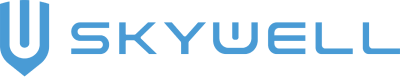 ЗАЯВКА НА ДИЛЕРСТВО
ОБЩАЯ ИНФОРМАЦИЯ О КОМПАНИИ
ОРГАНИЗАЦИОННАЯ СТРУКТУРА ХОЛДИНГА
Пример
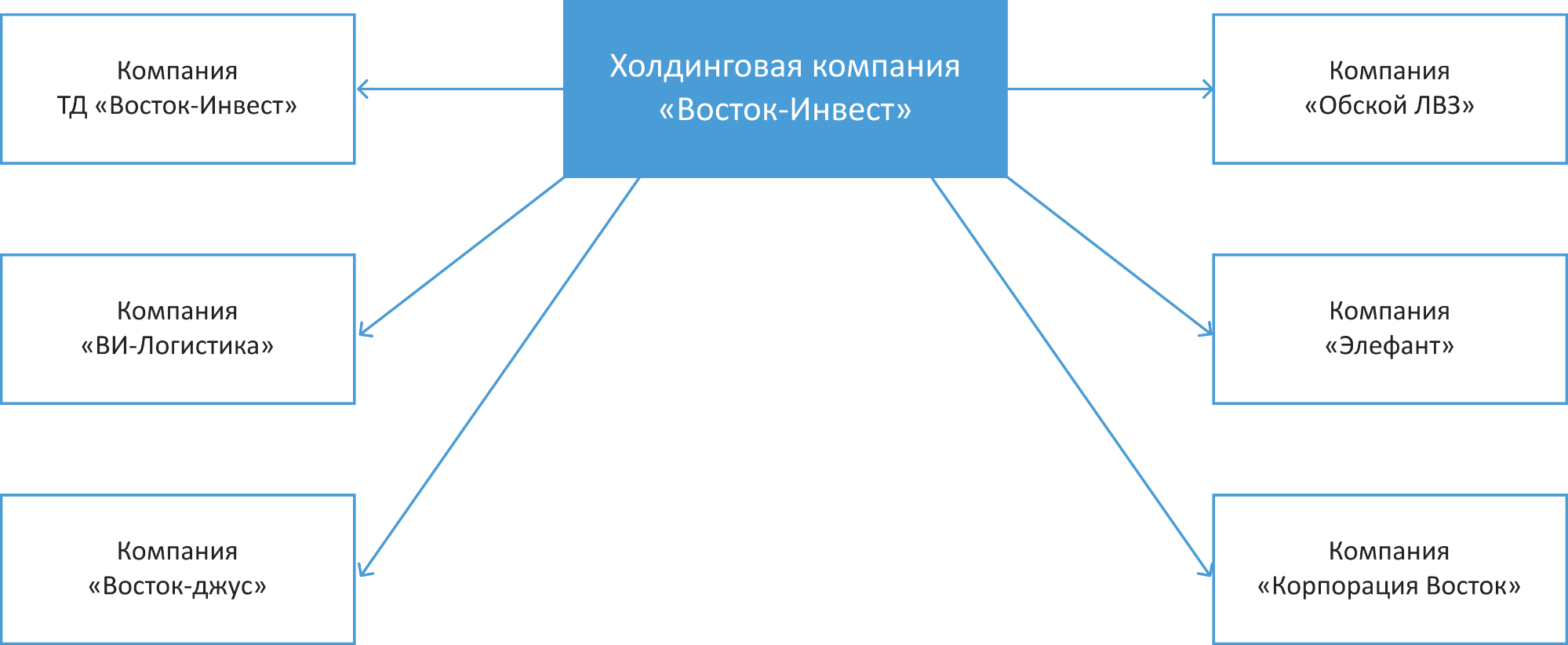 Планируемая структура дилерского центра SKYWELL
Пример
ДАННЫЕ ПО СУЩЕСТВУЮЩЕМУ БИЗНЕСУ
БИЗНЕС-ПЛАН ПРОДАЖИ НОВЫХ АВТОМОБИЛЕЙ
БИЗНЕС-ПЛАН ПОСЛЕПРОДАЖНОЕ ОСЛУЖИВАНИЕ
* - указываются цены реализации конечным клиентам
БИЗНЕС-ПЛАН МАРКЕТИНГ
ИНФОРМАЦИЯ О ПРЕДЛОЖЕНИИ
СРОКИ ВВОДА ОБЪЕКТА В ЭКСПЛУАТАЦИЮ
КАРТА РОССИИ
Пример
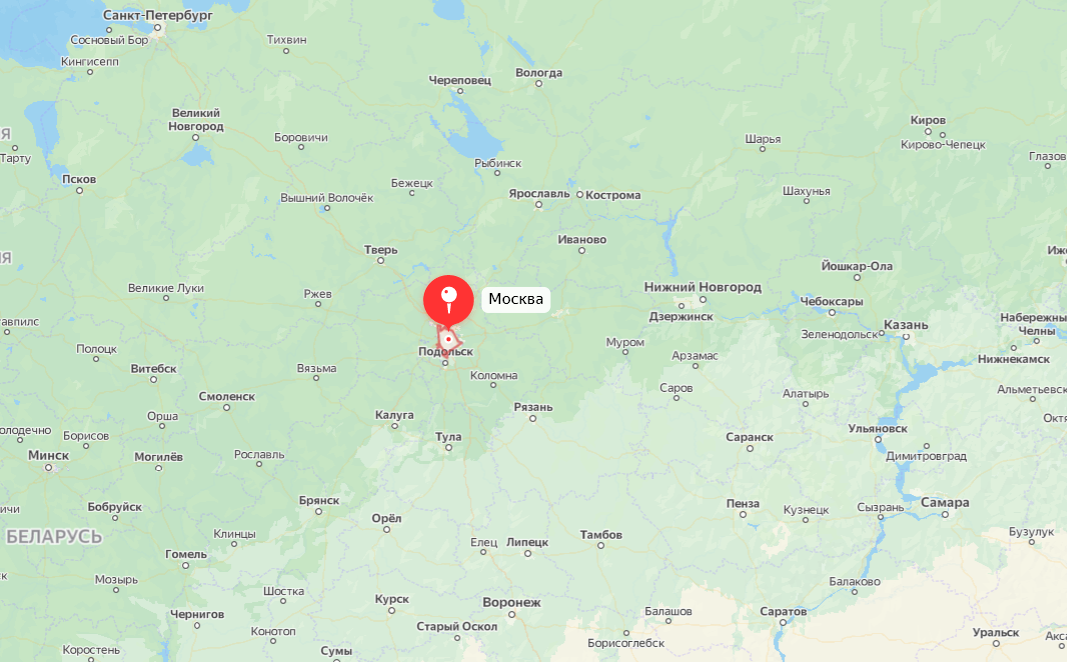 КАРТА Района
Пример
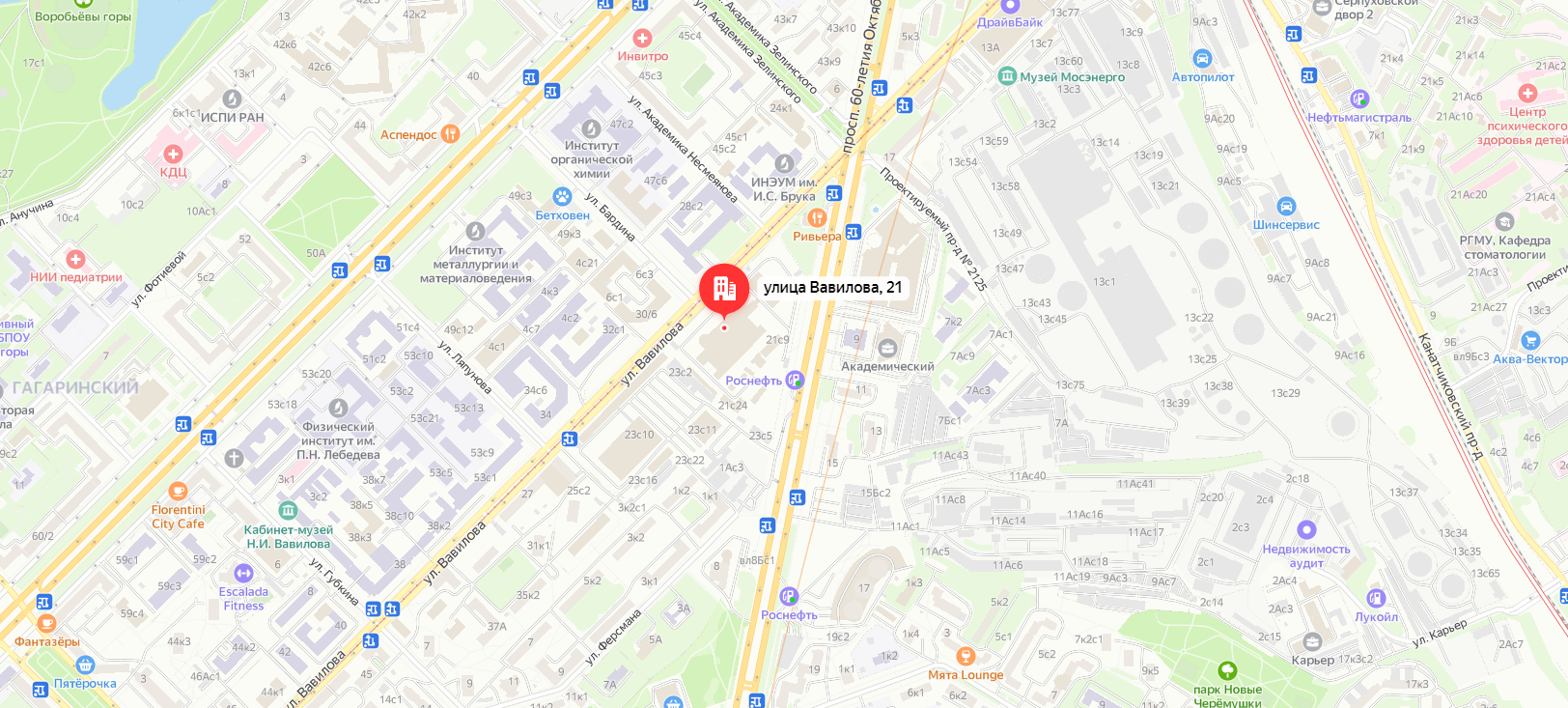 Предложение
выезд из города в сторону Центра
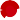 Жилые кварталы
В сторону Аэропорта
Торговый центр
СХЕМА ГЕНЕРАЛЬНОГО ПЛАНА
Пример
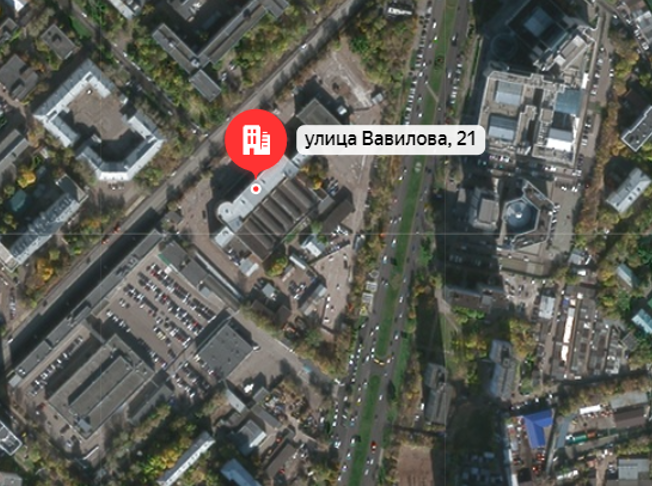 Шоурум
Сервис
Склад
Клиентская парковка
ПЛАНИРОВКА
Пример
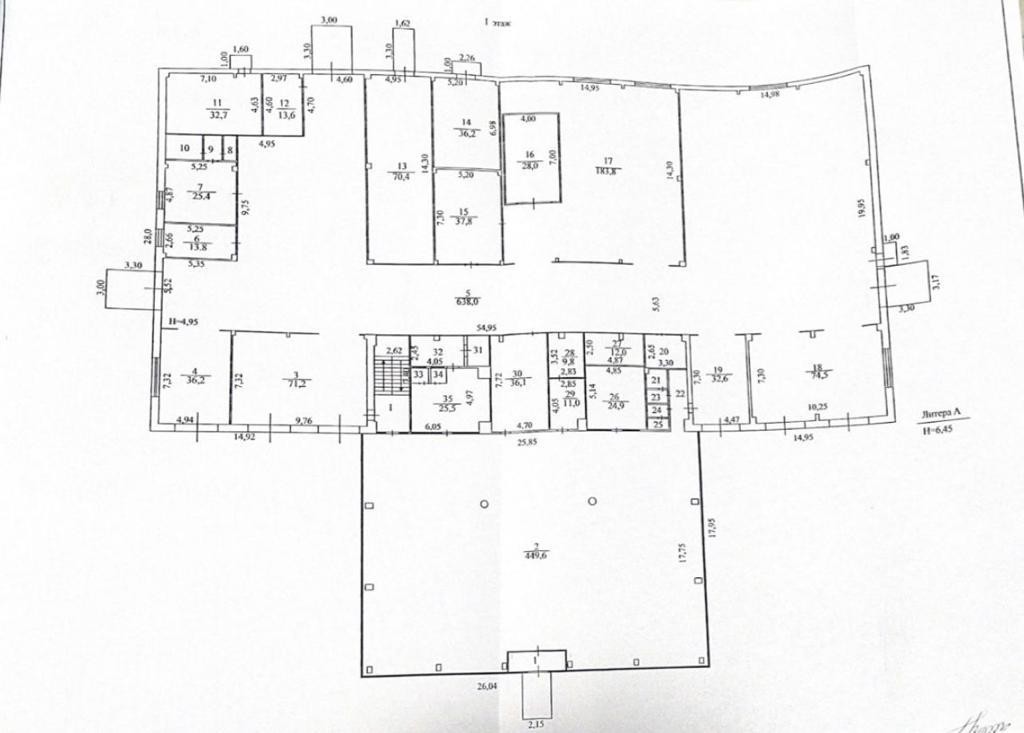 Склад
Сервис
Шоу-рум
СУЩЕСТВУЮЩИЙ ВИД (ФОТО)
Фото прилегающей территории
Фото прилегающей территории
Дополнительное фото
Дополнительное фото
СУЩЕСТВУЮЩИЙ ВИД (ФОТО)
Фото прилегающей территории
Фото прилегающей территории
Дополнительное фото
Дополнительное фото
СУЩЕСТВУЮЩИЙ ВИД (ФОТО)
Фото прилегающей территории
Фото прилегающей территории
Дополнительное фото
Дополнительное фото